Організація дистанційного навчання в школі
Дистанційне навчання -це ода з форм організації навчального процесу під час якого всі уроки, або частину занять проводять з використанням сучасних інформаційних телекомунікаційних технологій за умови територіальної віддаленості викладача та учня
Дистанційна освіта в сучасному світі здійснюється з допомогою таких технологій, як Інтернет, e – mail, телефонний зв’язок, традиційне пересилання навчального матеріалу поштою. Комунікація проходить заочно.
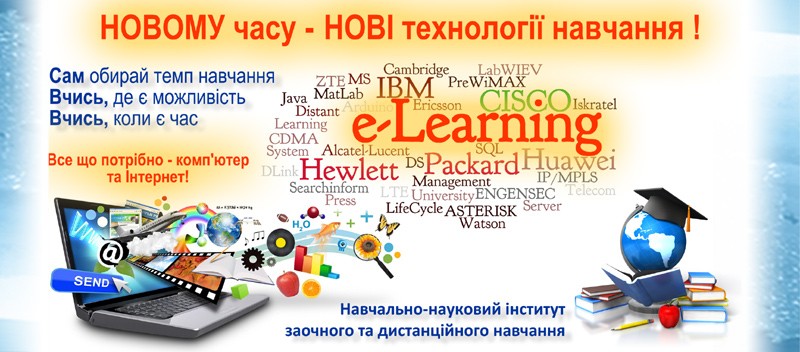 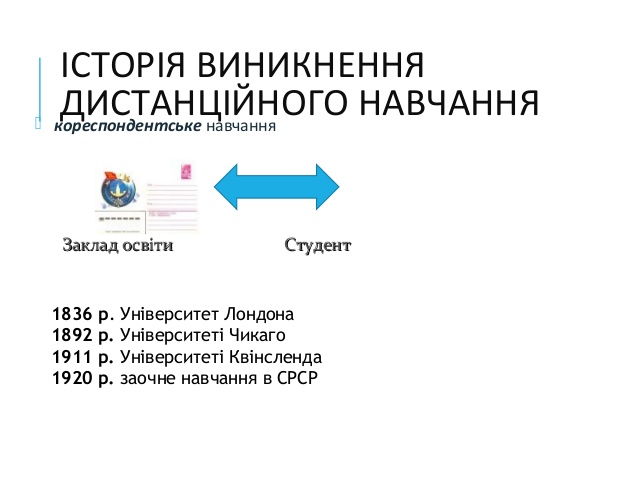 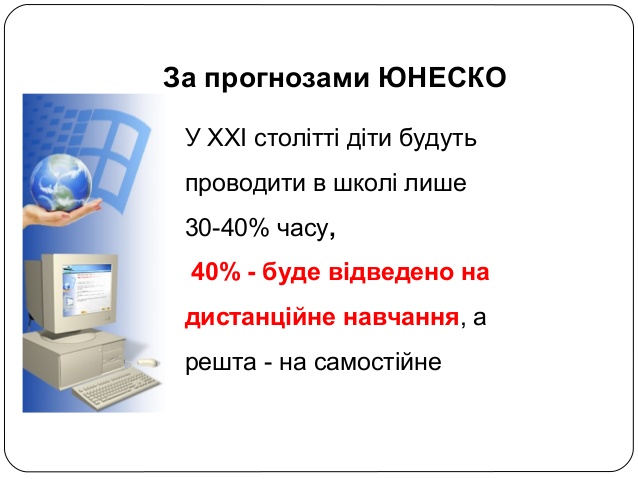 Положения про дистанційну форму здобуття повної загальної середньої освіти.
16 жовтня 2020 року, набуло чинності Положения про дистанційну форму здобуття повної загальної середньої освіти.
 Положення розширює можливості для дистанційного навчання учнів – як за дистанційною формою здобуття освіти, так і при використанні технологій дистанційного навчання в інших  формах здобуття освіти.
ВЗАЄМОДІЯ МІЖ УЧАСНИКАМИОСВІТНЬОГО ПРОЦЕСУ ПІД ЧАСДИСТАНЦІЙНОГО НАВЧАННЯ
Адміністрація школи має забезпечити організацію діяльності закладу освіти в умовах режиму дистанційного навчання, узгодити правила та розклад взаємодій усіх учасників освітнього процесу для виконання освітніх програм закладу.
Завдання керівника закладу освіти — обговорити зміну форм навчання з педагогічним колективом, обрати онлайн платформу, організувати й запровадити навчання з використанням дистанційних технологій. Тобто слід не перекладати відповідальність на вчителів, а допомогти колегіально обрати оптимальний варіант, зважаючи на технічні
можливості школи, кожного вчителя та учнів. У свою чергу, завдання вчителів — організувати комунікацію з учнями і батьками.
Вимоги до викладача, що працює в системі дистанційного навчання
Переваги дистанційного навчанняСинхронний  та асинхронний режим взаємодії учасників навчального процесу: вчитель – учень, учень – учень, учень - навчальна група.
Недоліки дистанційного навчанняДомашня атмосфера не завжди сприяє ефективному навчанню та запам'ятовуванню. Втрачається концентрація та увага. Відсутній прямий контакт  між учасниками навчального процесу. Низька забезпеченість технічними засобами зв'язку учасників навчального процесу.
Ми всі виявилися не готові:
діти, які звикли до того, що до школи просто потрібно ходити;
 батьки, перекладаючи всю відповідальність на школу;
 сама школа, коли напрацьовані роками матеріали доводиться переробляти у інший формат, а  вчителі опановують різні навчальні платформи для взаємодії з учнями
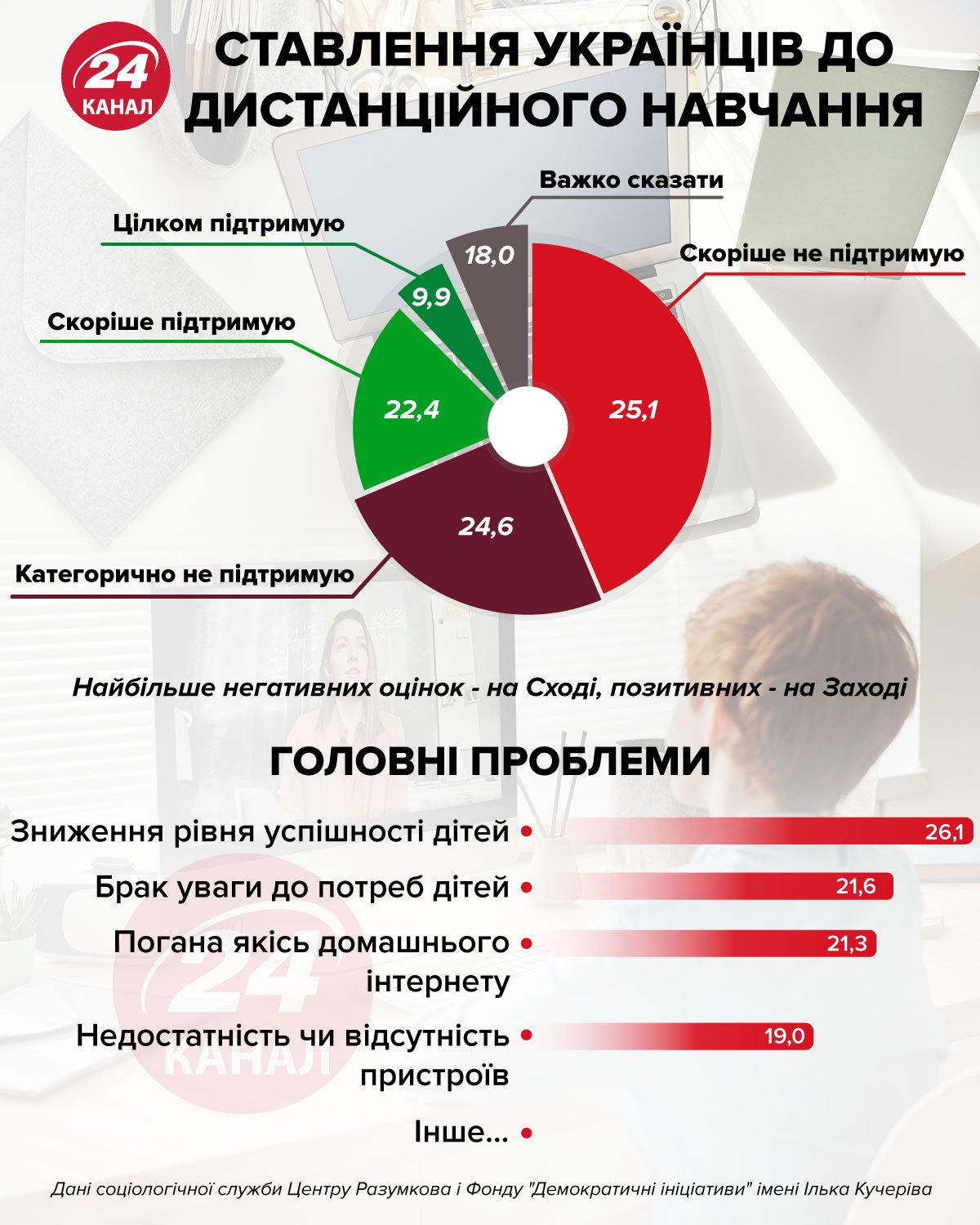 Як організувати дистанційне навчання
Батьки мають усвідомлювати, що саме від них залежить психічний стан дитини та організація навчання вдома. Такий процес є трьохстороннім: дитина-школа-батьки й складається з кількох етапів: планування, мотивація і моніторинг.
Мотивація дитини
Поради батькам
Для вчителів
Традиційну та онлайн - освіту можна і потрібно поєднувати. Їх гармонійну взаємодію називають змішане навчання.
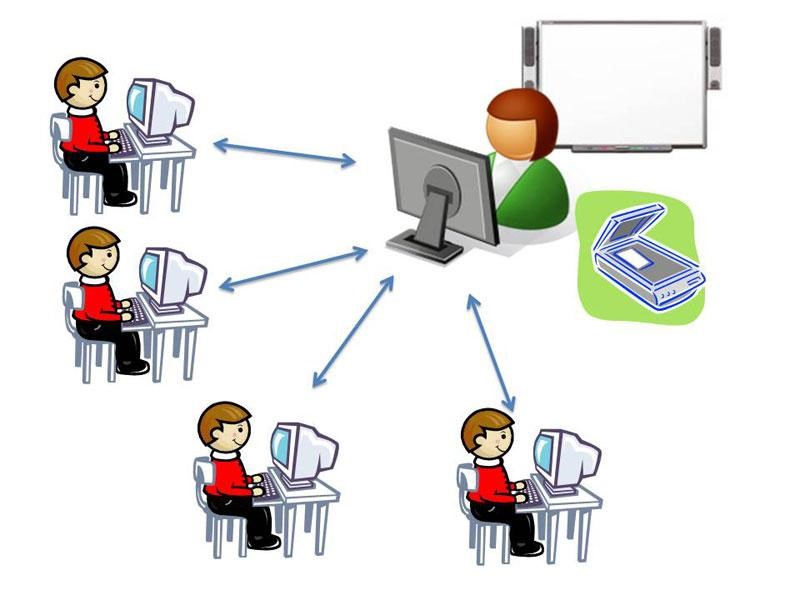 Корисні платформи для вчителя
Платформа Moodle (https://moodle.org/)
Платформа Google Classroom (https://classroom.google. com)
Zoom (zoom.us/download)
Classtime (https://www.classtime.com/uk/)
ClassDojo (https://www.classdojo.com/uk-ua/signup/)
LearningApps.org (LearningApps.org)
В інтернеті доступні досить багато відеороликів, які розкривають теми шкільної програми, зокрема канал Міністерства
освіти України https://www.youtube.com/c/MONUKRAINE,курси платформ Prometheus https://prometheus.org.ua/,EdEra https://www.ed-era.com/ та інші джерела.
ДЯКУЮ ЗА УВАГУ!
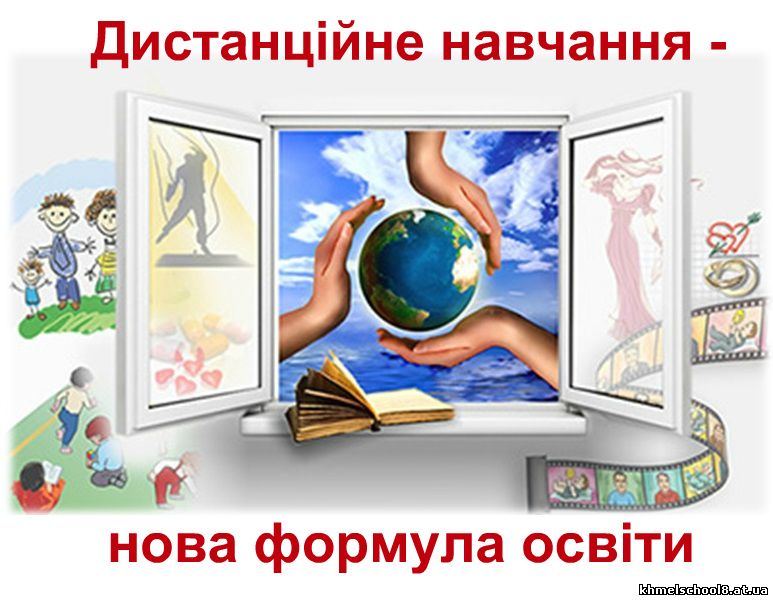